草食動物と肉食動物
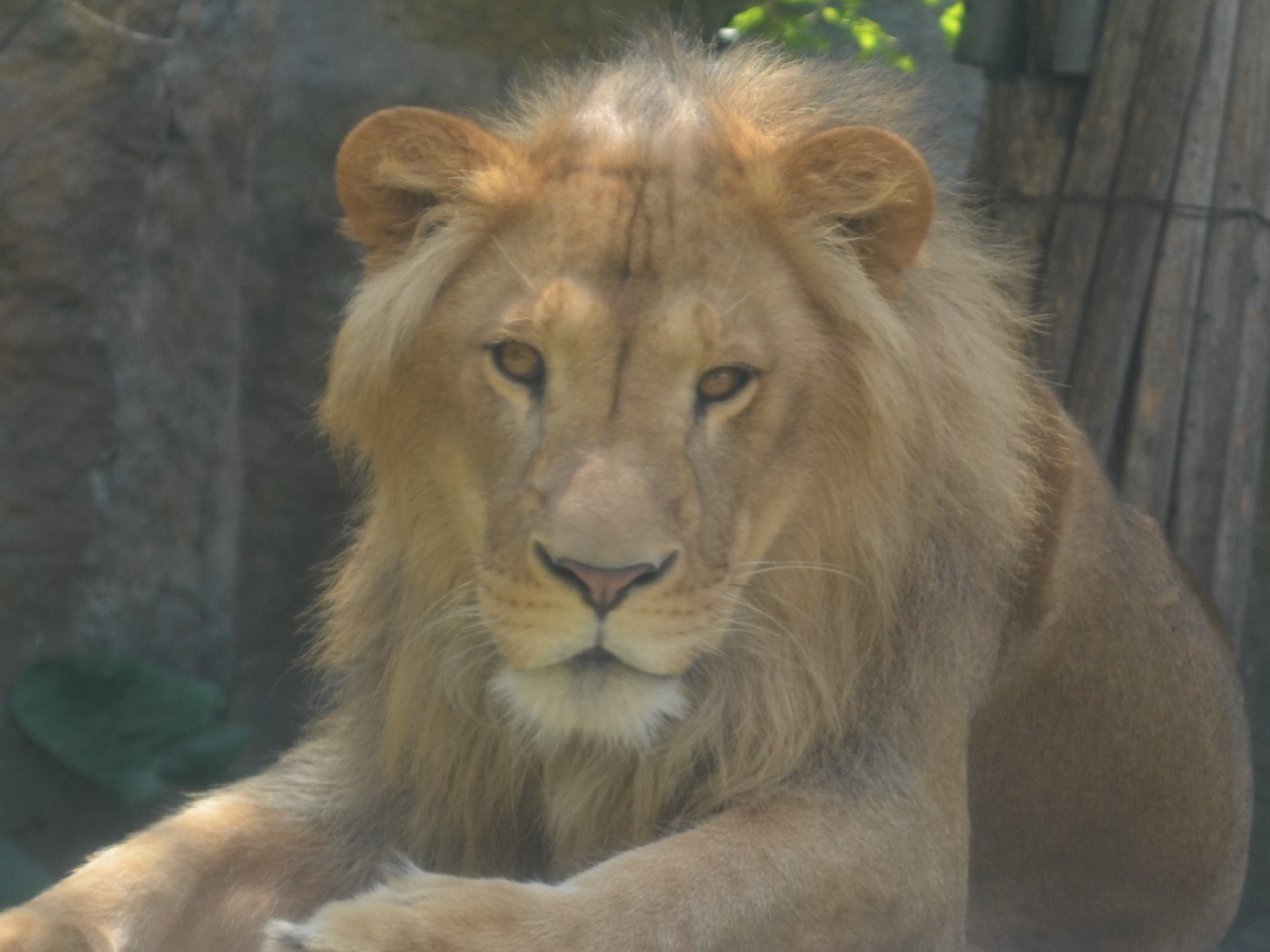 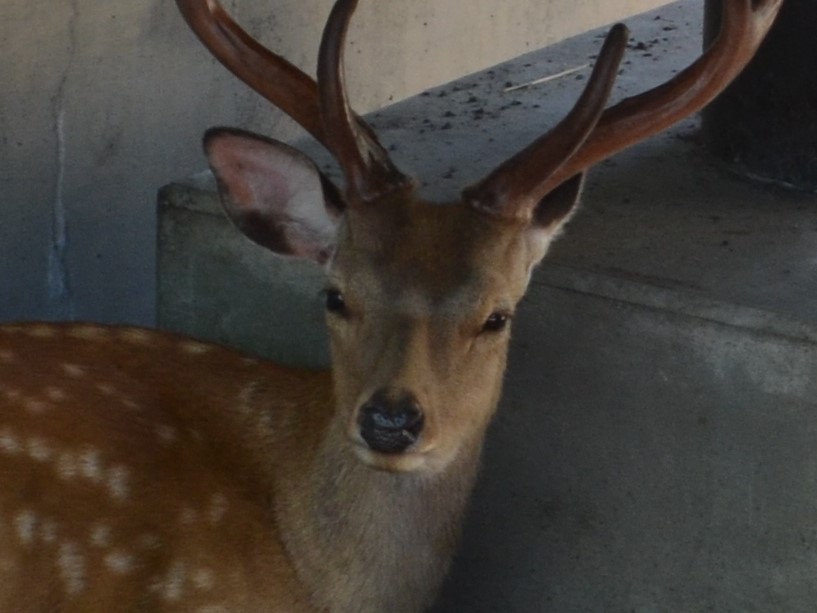 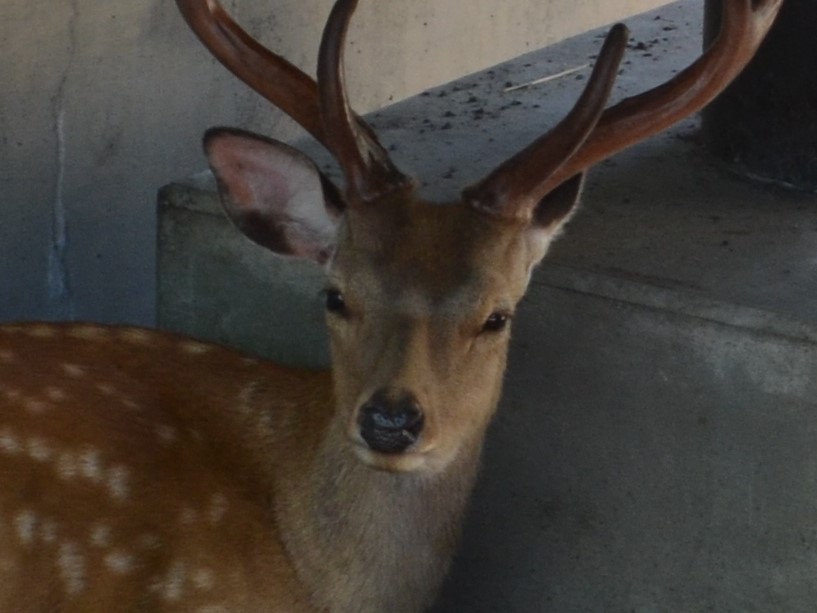 シカは草食動物ですか、

　　　肉食動物ですか？
シカは草食動物です。
草食動物の目は、
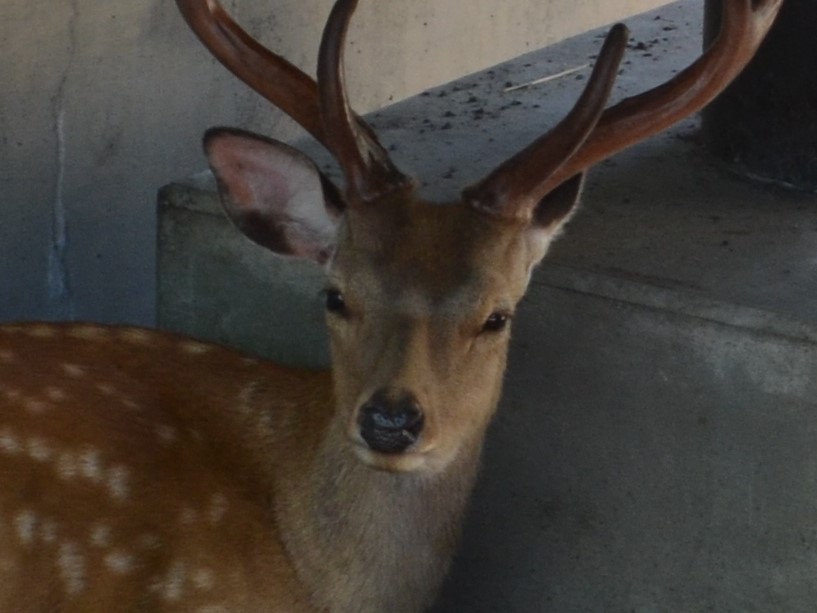 顔の前にありますか、

　　横にありますか？
顔の横にあります。
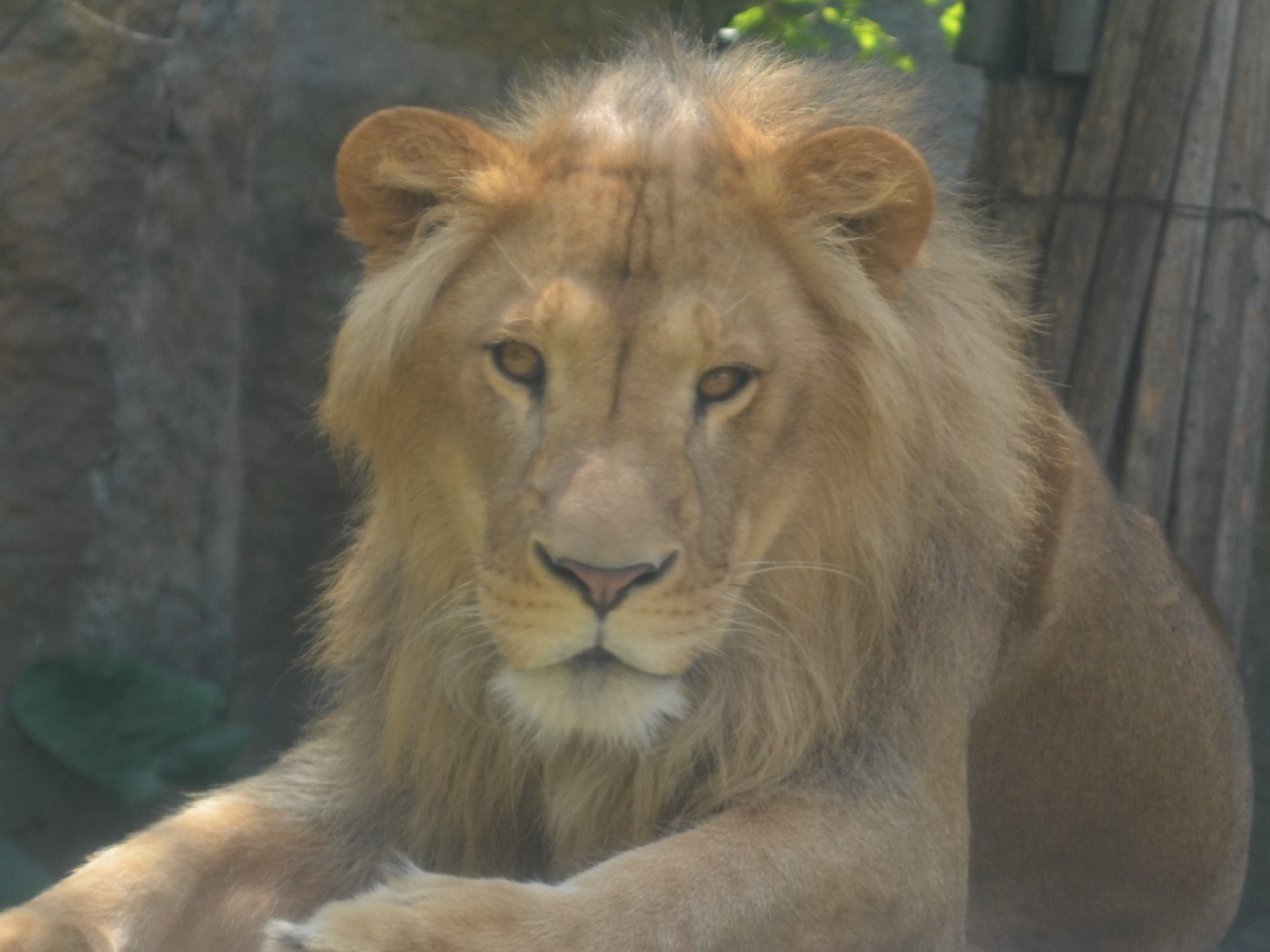 ライオンは草食動物ですか、

　　　　　肉食動物ですか？
ライオンは肉食動物です。
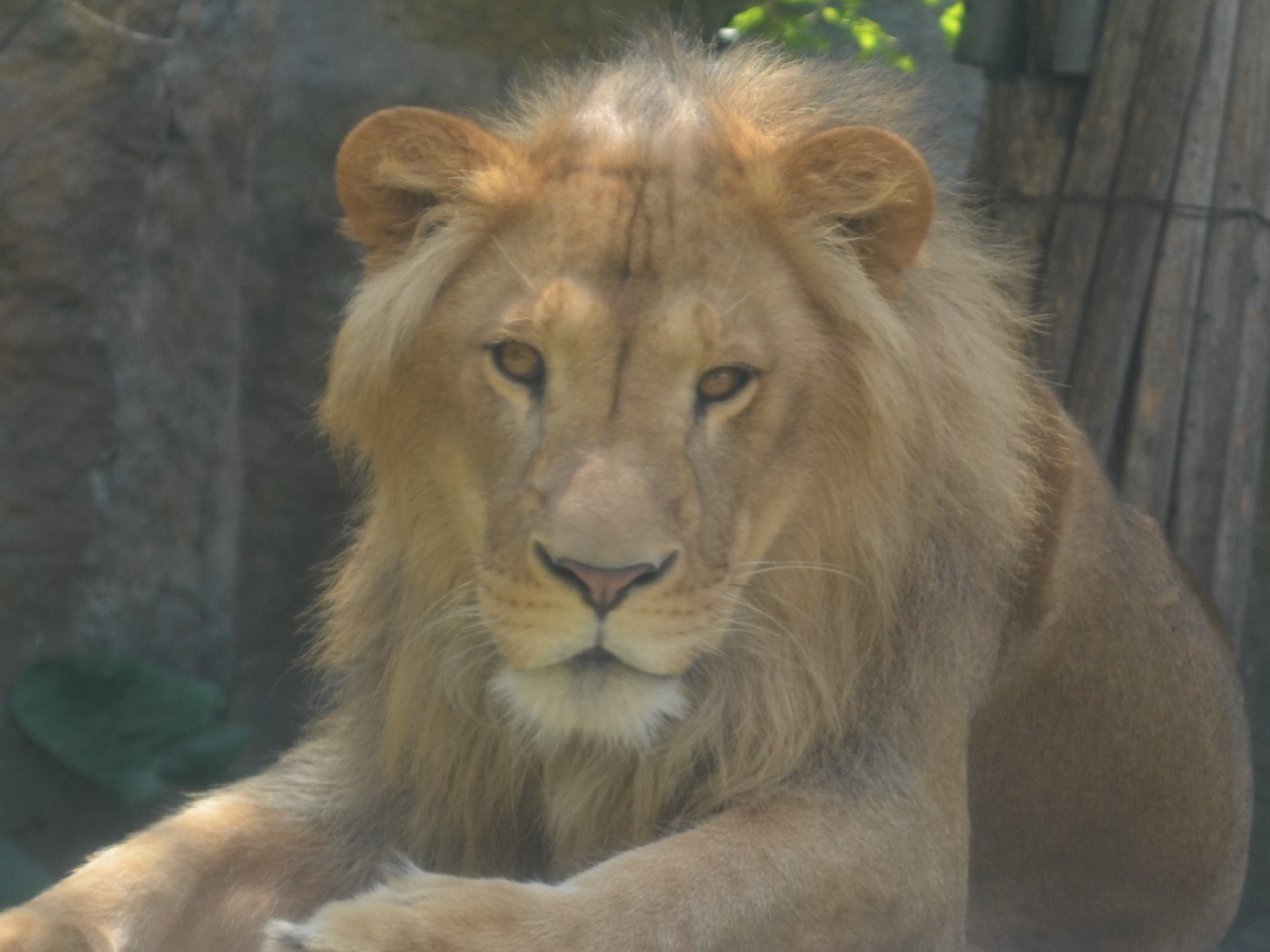 肉食動物の目は、
顔の前にありますか、

　　横にありますか？
顔の前にあります。
おわり
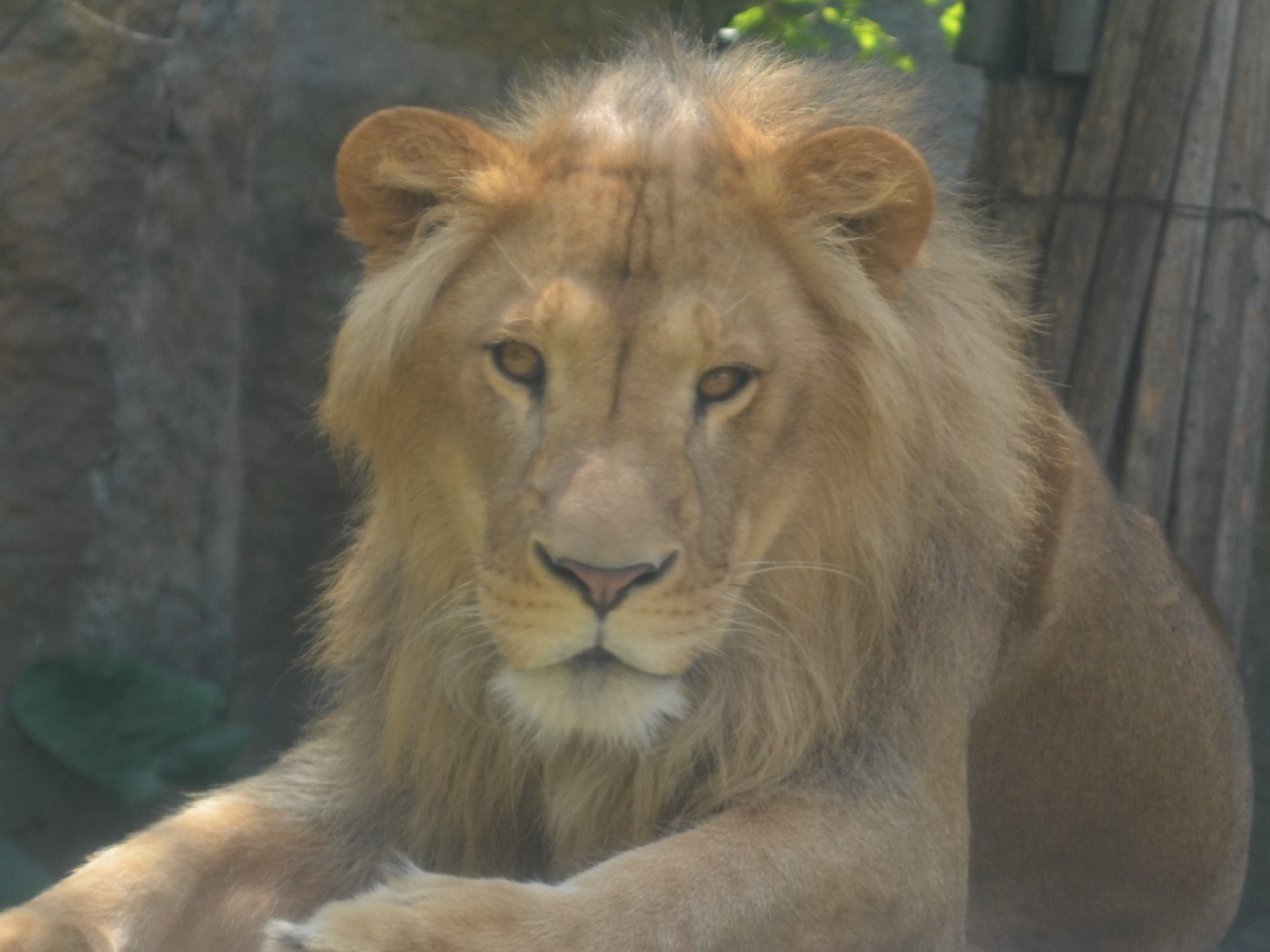 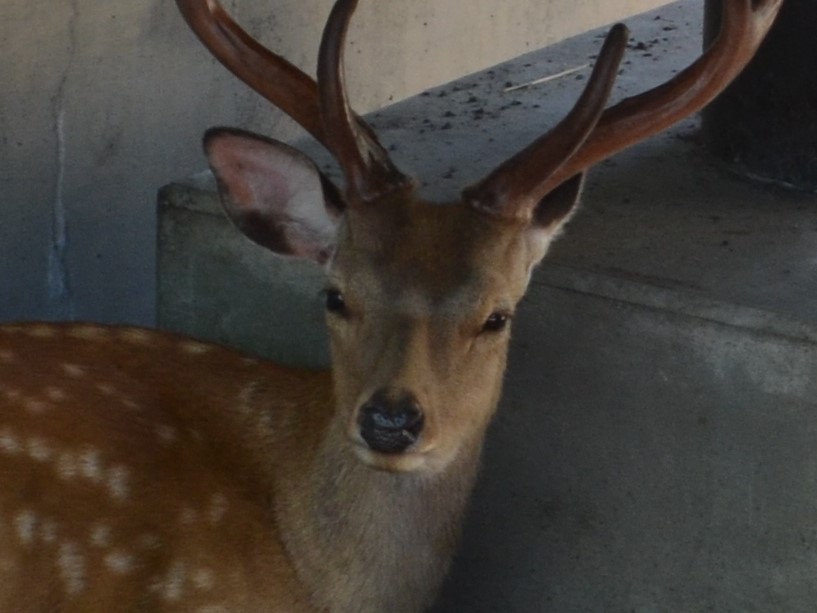